Бережіть свої зуби
Підготувалиучениці 11-Б класуХалімон Заріна та Миронович Ярослава
Зуби
Зу́би — кісткові утворення в ротовій порожнині хребетних тварин, використовуються для розкушування і пережовування їжі, а також з метою нападу і захисту
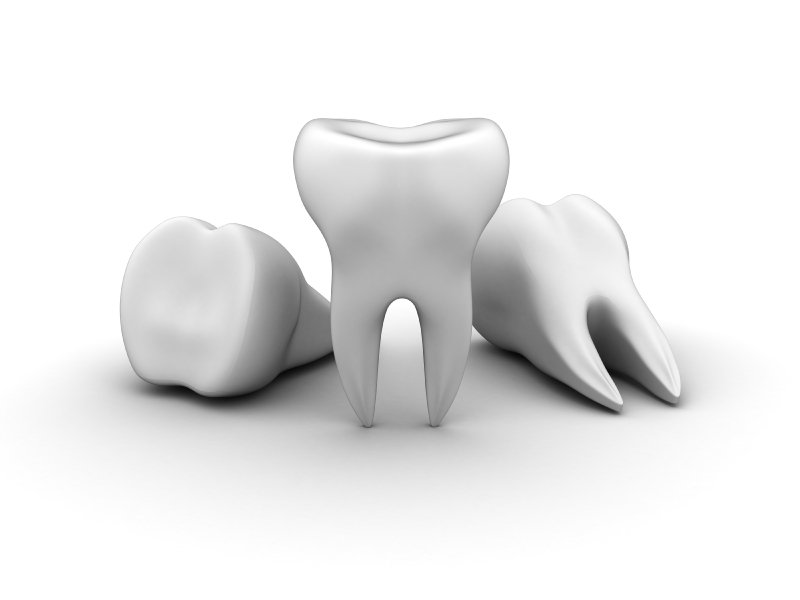 Зуби людини допомагають їй розкушувати, пережовувати їжу, також беруть участь в утворенні звуків, і є важливою частиною усмішки.
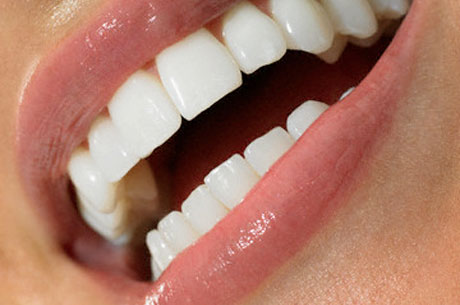 У нормі у людини є 32 постійних зуба.
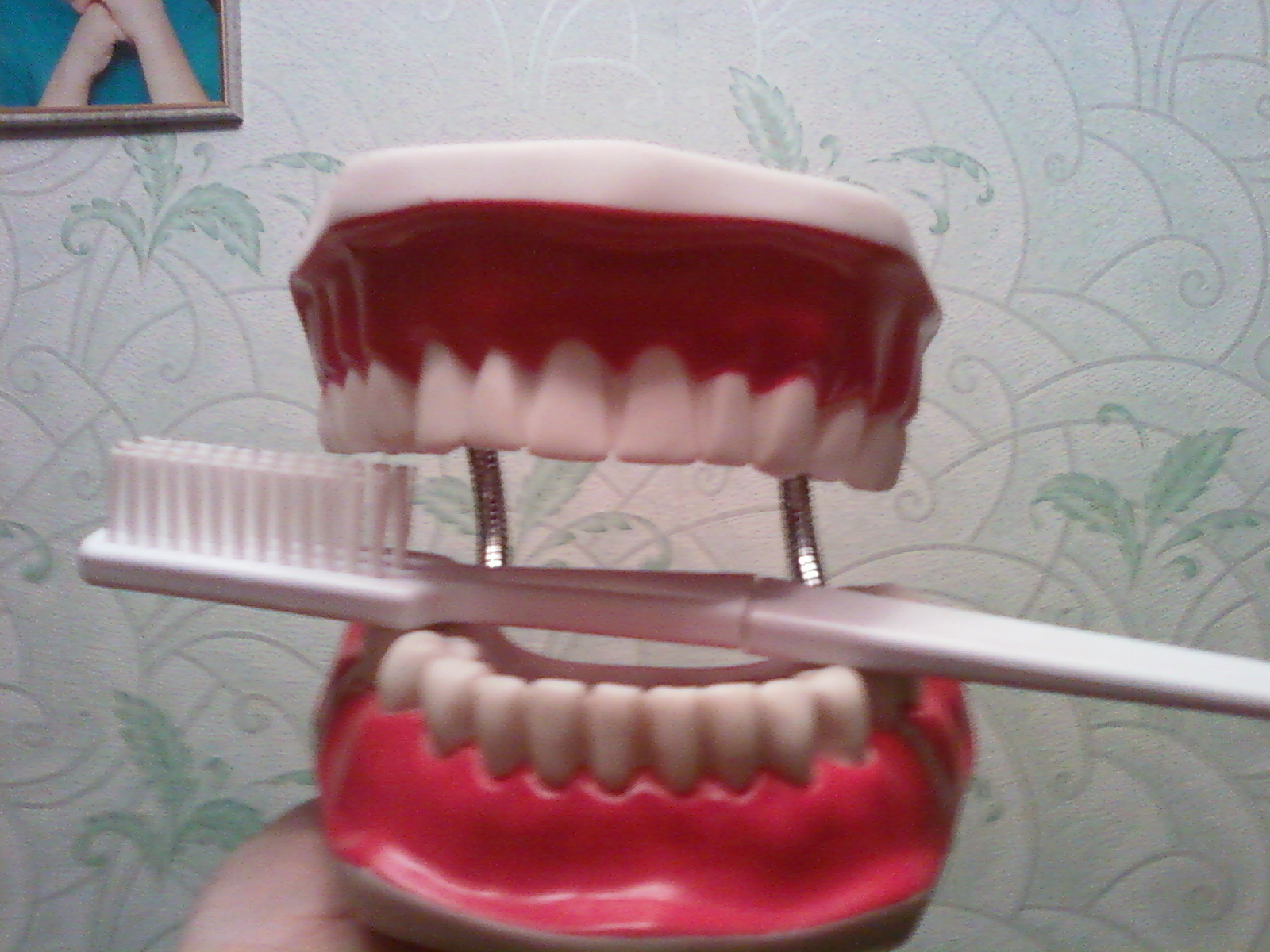 За основною функцією зуби діляться на типи:
Різці
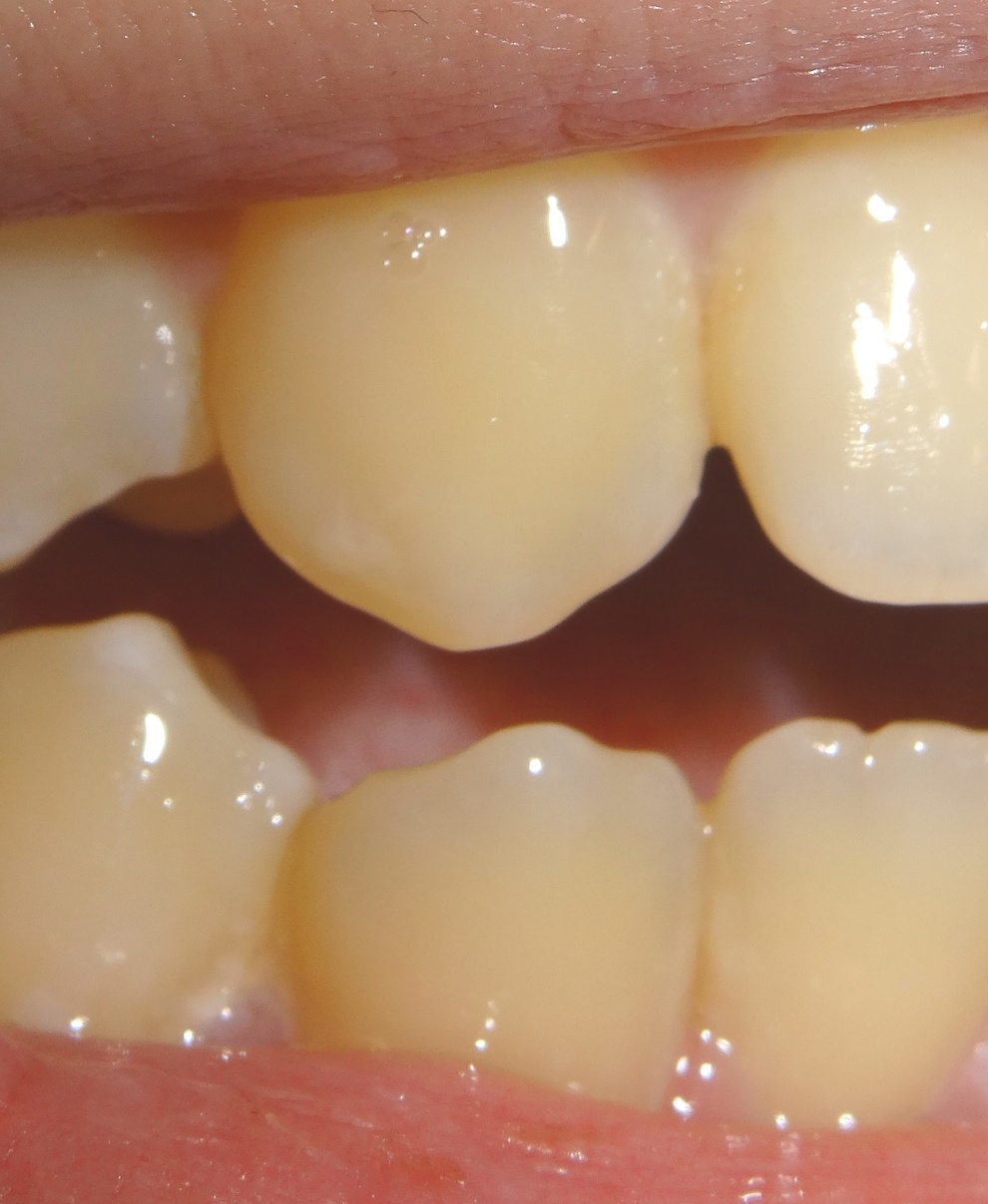 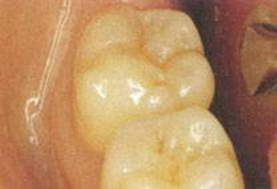 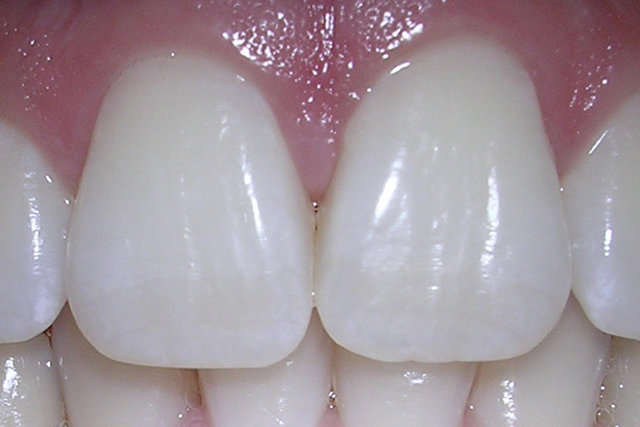 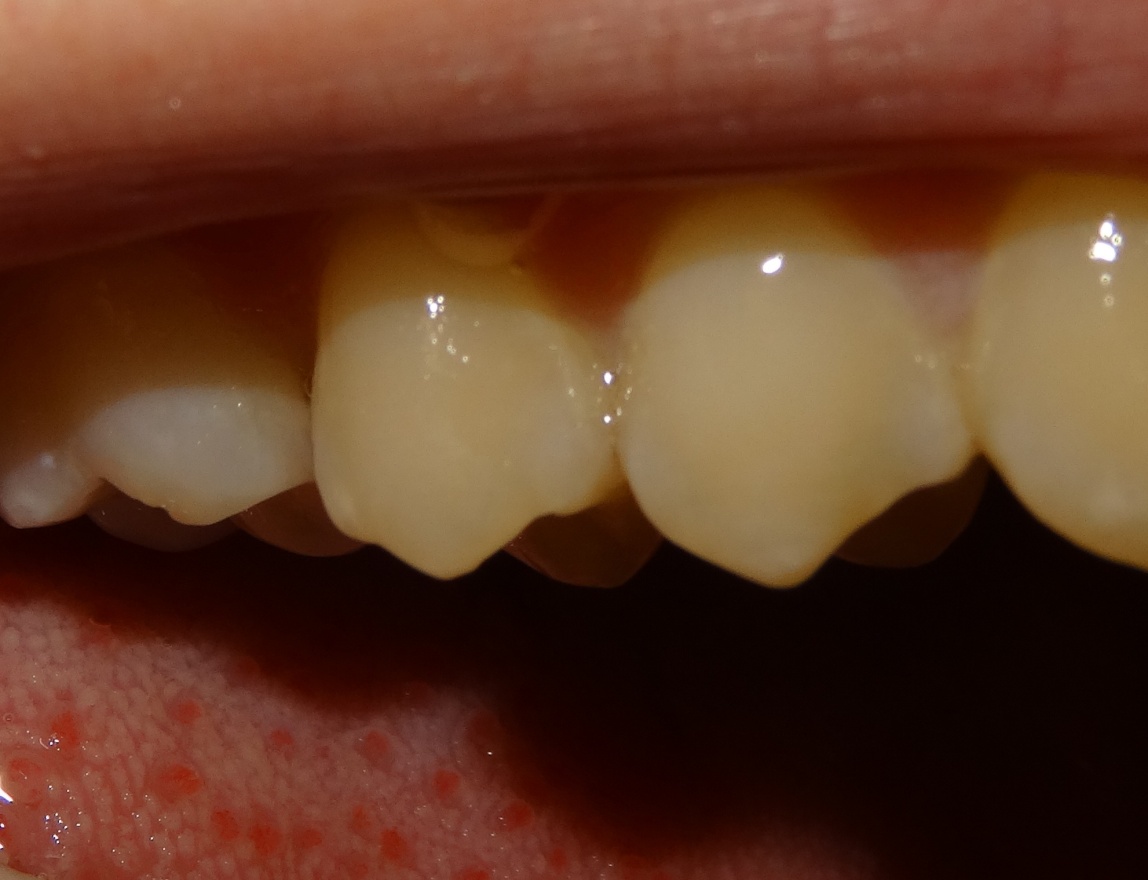 Ікла
Премоляри
Моляри
Різці
Передні зуби, які прорізаються першими у дітей, служать для захоплення і розрізання їжі
Конусоподібні зуби, які служать для розривання і утримання їжі
Ікла
Призначені для роздавлювання, перетирання їжі, також вони можуть використовуватися і для розривання їжі
Премоляри
Задні зуби, які служать для перетирання їжі, мають частіше три кореня на верхній щелепі і два — на нижній
Моляри
Структура зубів
У кожному зубі розрізняють коронку, шийку і корінь
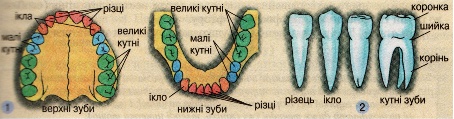 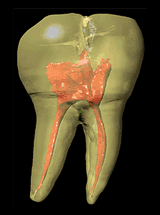 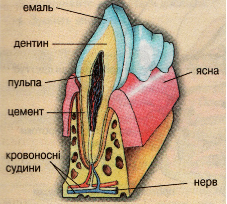 Карієс – найпоширеніше захворювання зубів
Карієс (лат. Caries dentium) — патологічний процес, який починається після прорізування зубів та супроводжується демінералізацією та протеолізом, з утворенням порожнини під дією ендо- і екзогенних факторів.
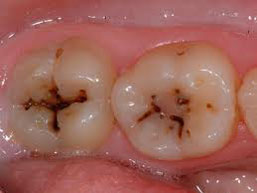 Карієс — дуже поширене захворювання. У дитячому віці воно посідає перше місце серед хронічних захворювань.
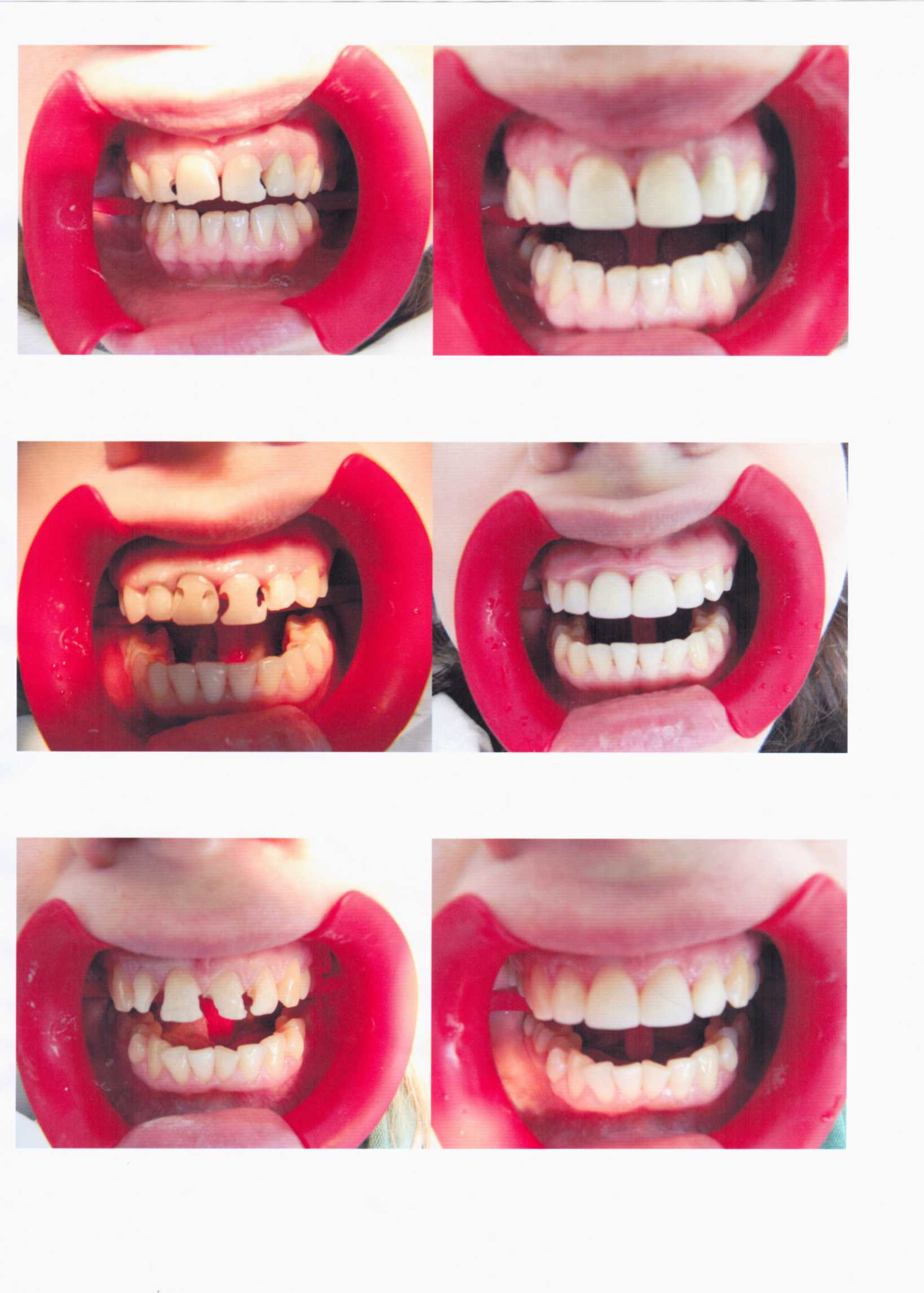 Як часто ви чистите зуби?
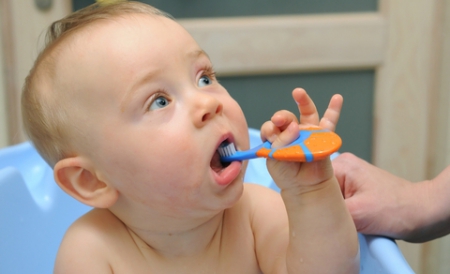 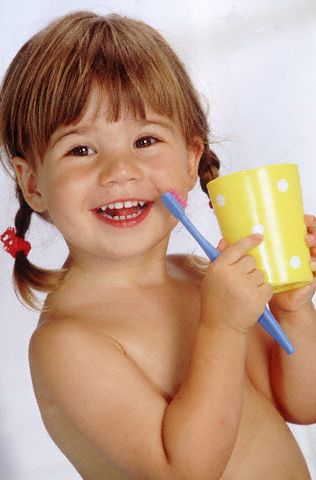 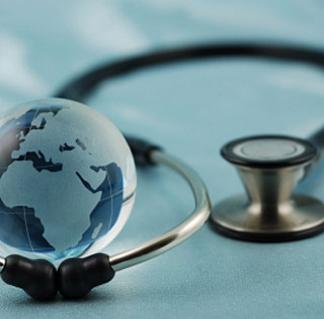 Обстеження порожнини рота та діагностика карієсу.
Проходити огляд у професійного стоматолога необхідно 1 раз кожні пів року.
Огляд хворого проводять в стоматологічному кріслі. 
По ходу обстеження користуються стоматологічним дзеркалом зубним зондом.
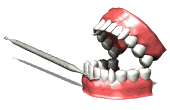 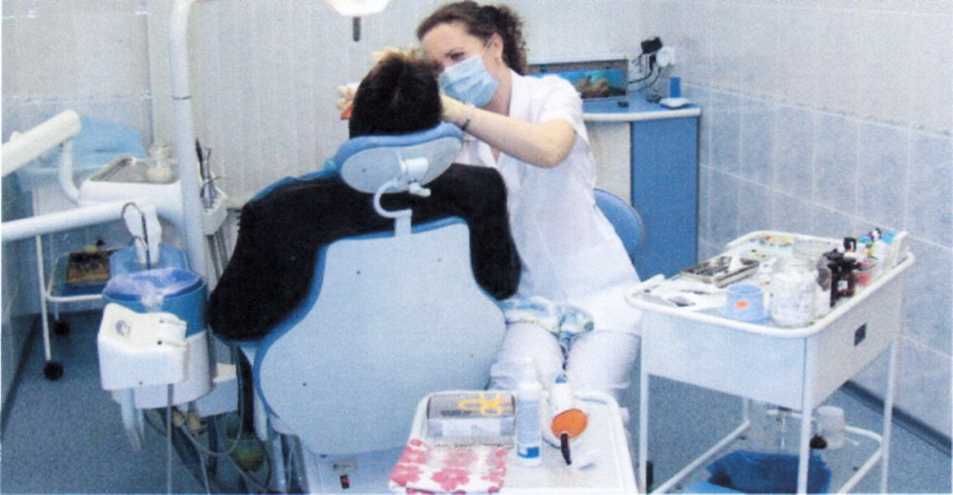 Професійна гігієнічна чистка зубів складається з кількох етапів:
- анестезія (за бажанням пацієнта);
 - використання спеціального захисного ретрактора для губ -  (гумова накладка на губи, яка захищає їх від дії соди);
 - зняття зубного каменю ультразвуком;
 - полірування поверхні зубів;
 - урок гігієни, підбір засобів гігієни.
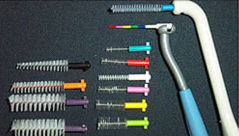 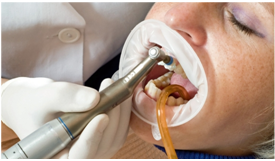 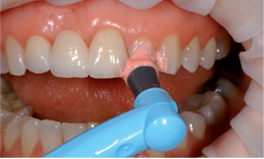 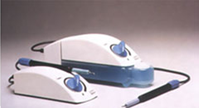 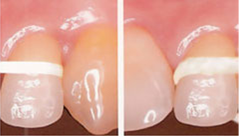 Дізнайтеся більше про пломби
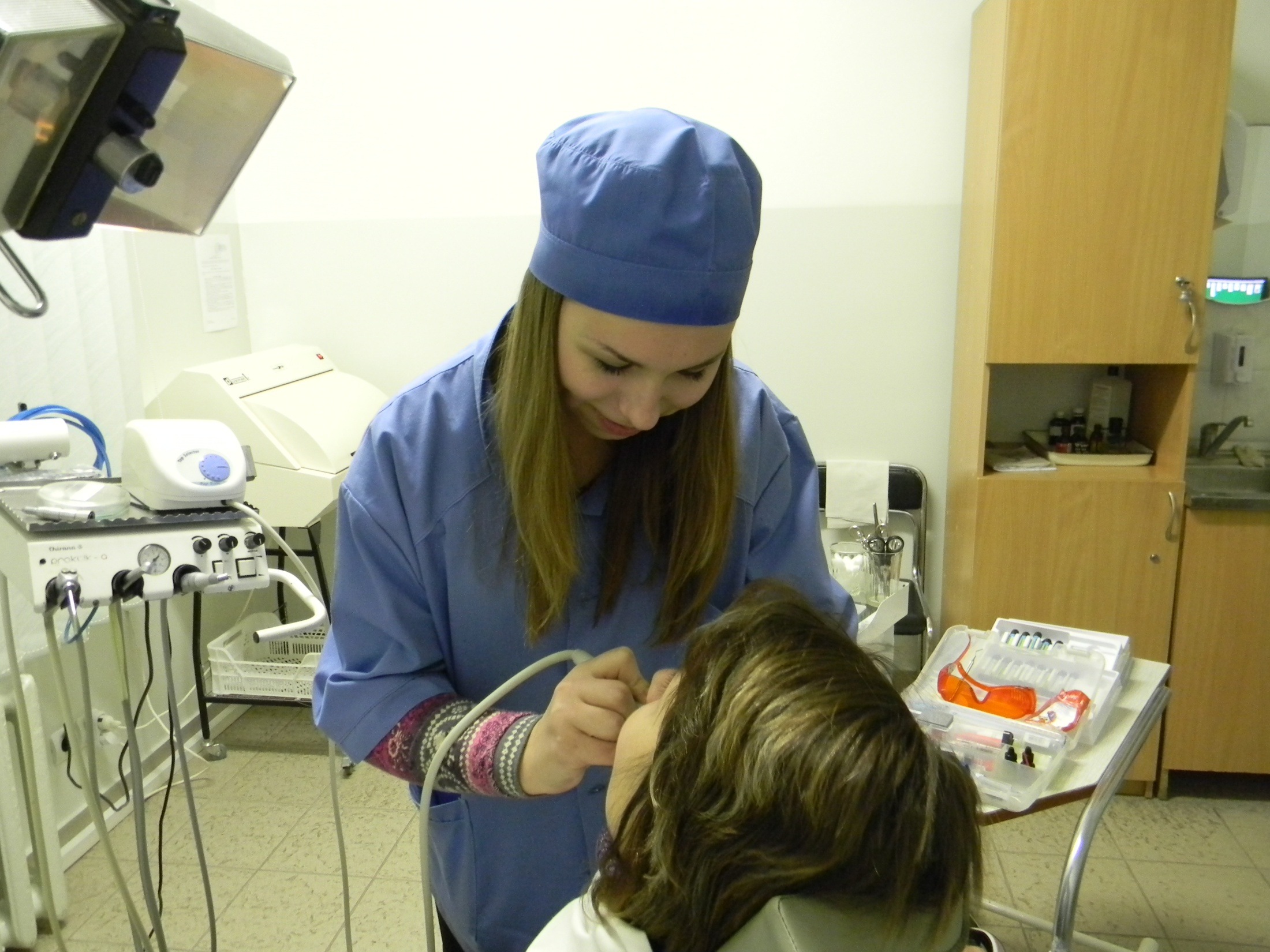 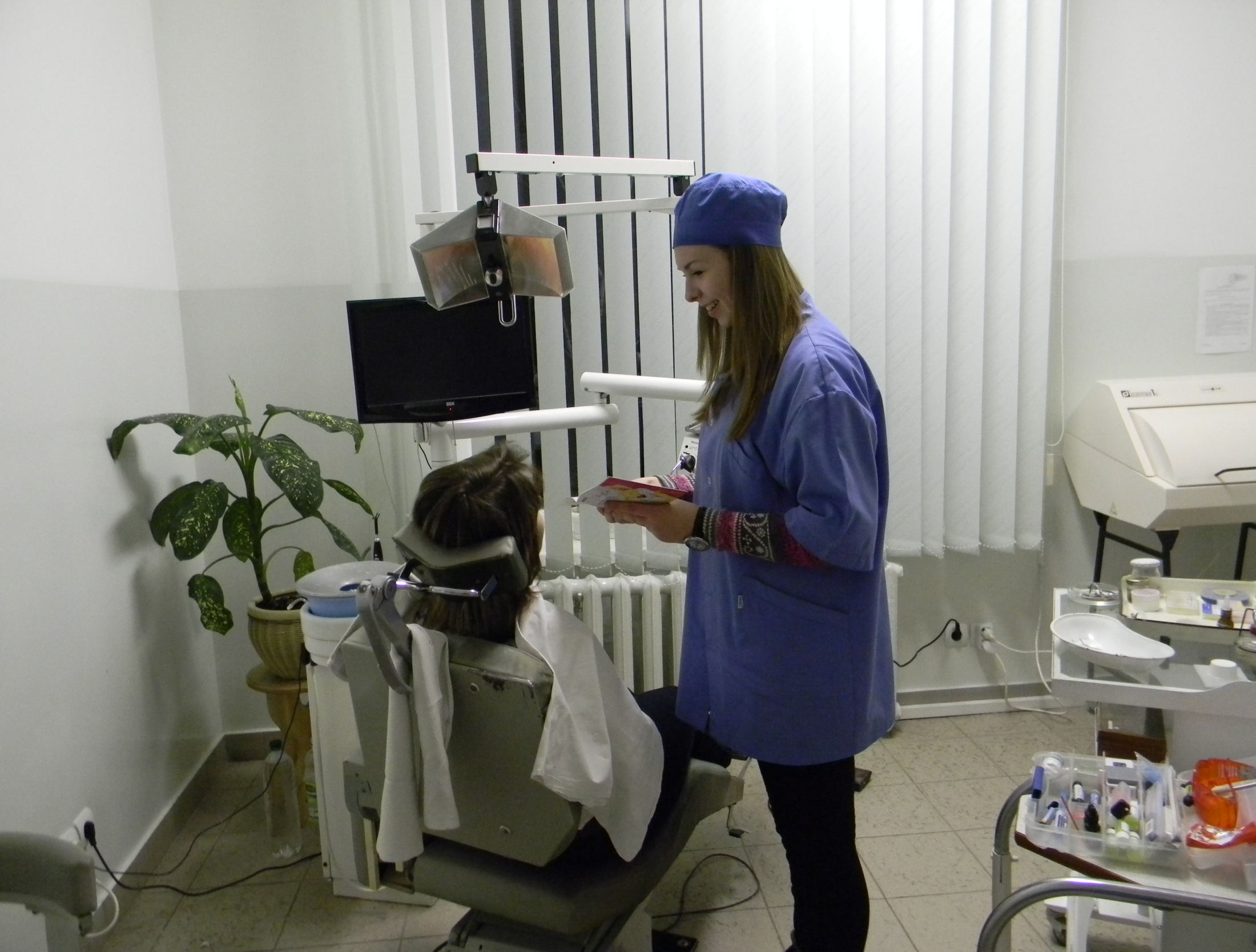 Дізнайтеся про режим роботи стоматолога
Як часто ви відвідуєте стоматолога ?
Зверніться до MS Excel
Сучасні методики гігієни порожнини рота
Чищення зубів — гігієнічна процедура для очищення поверхні зубів від залишків їжі і м'якого зубного нальоту. Зазвичай виконується з допомогою зубної щітки або  і зубної нитки.
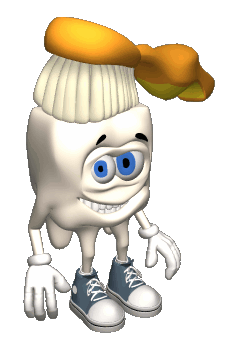 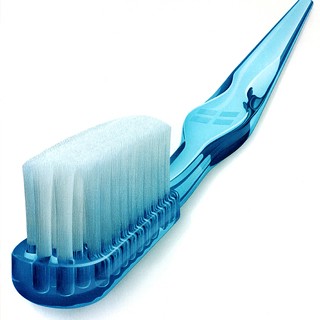 Зубна щітка – пристосування для чищення зубів і масажу ясен.
Чищення зубів
Більшість зубних лікарів рекомендують чистити зуби двічі на день, після прийому їжі.
Дізнайтеся більше з буклету
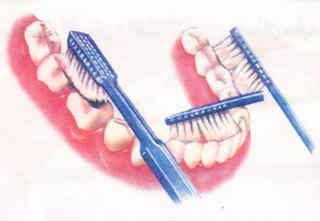 Як часто ви міняєте зубну щітку?
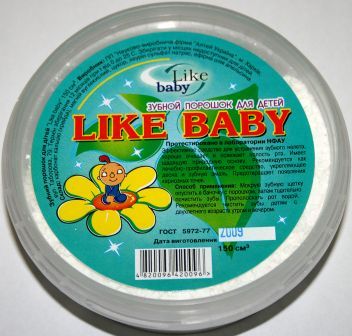 Зубний порошок – засіб для гігієни порожнини рота, призначений для очщення зубів від залишків їжі.
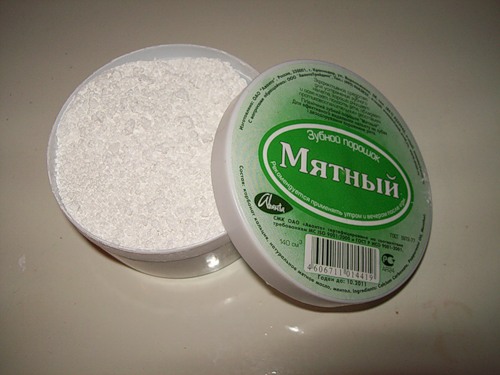 У виборі зубного порошку всі обрали порошок марки “Like Baby”
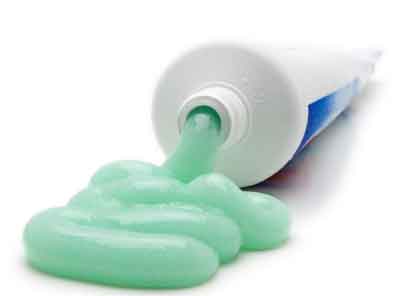 Зубна паста – желеподібна маса (паста або гель)  для чищення зубів.
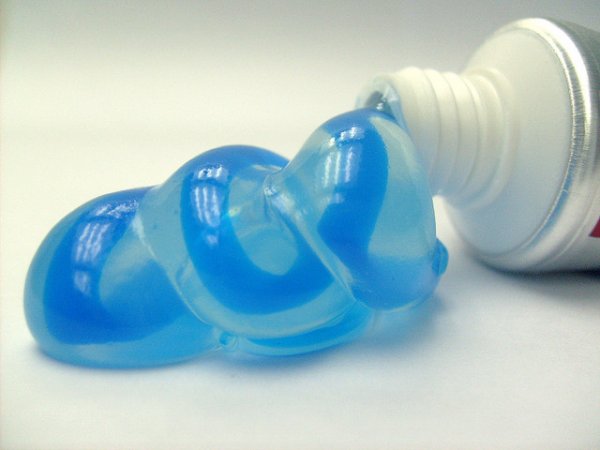 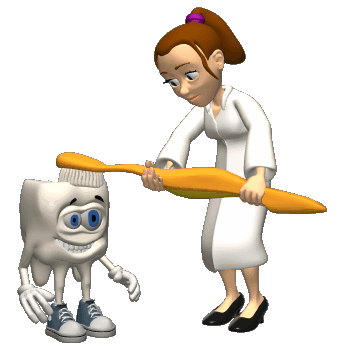 Зубні пасти
Чи діагностували вам карієс?
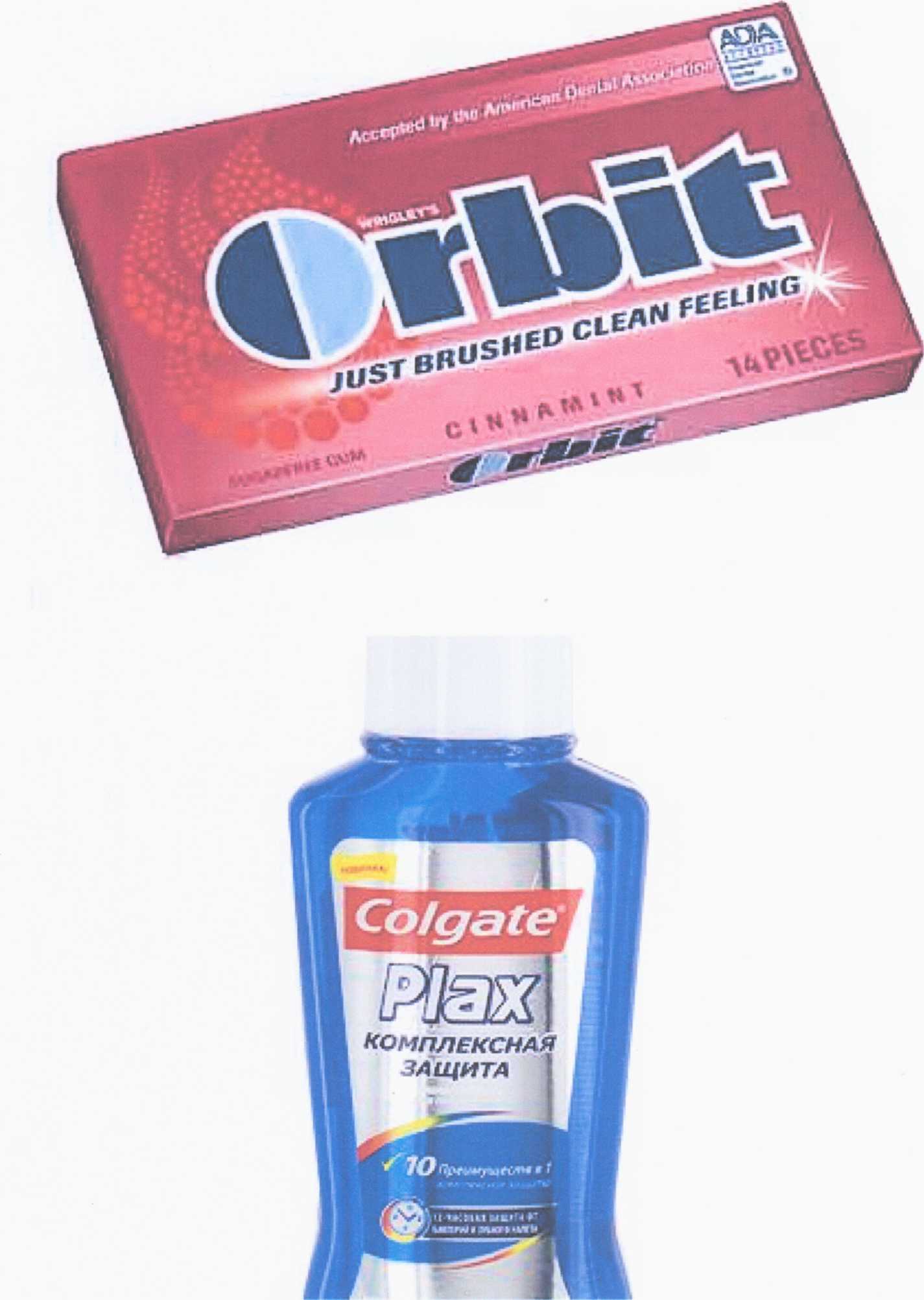 Жувальна гумка - вид цукерки для жування, призначена для очищення зубів та ротової порожнини, маскування неприємних запахів.
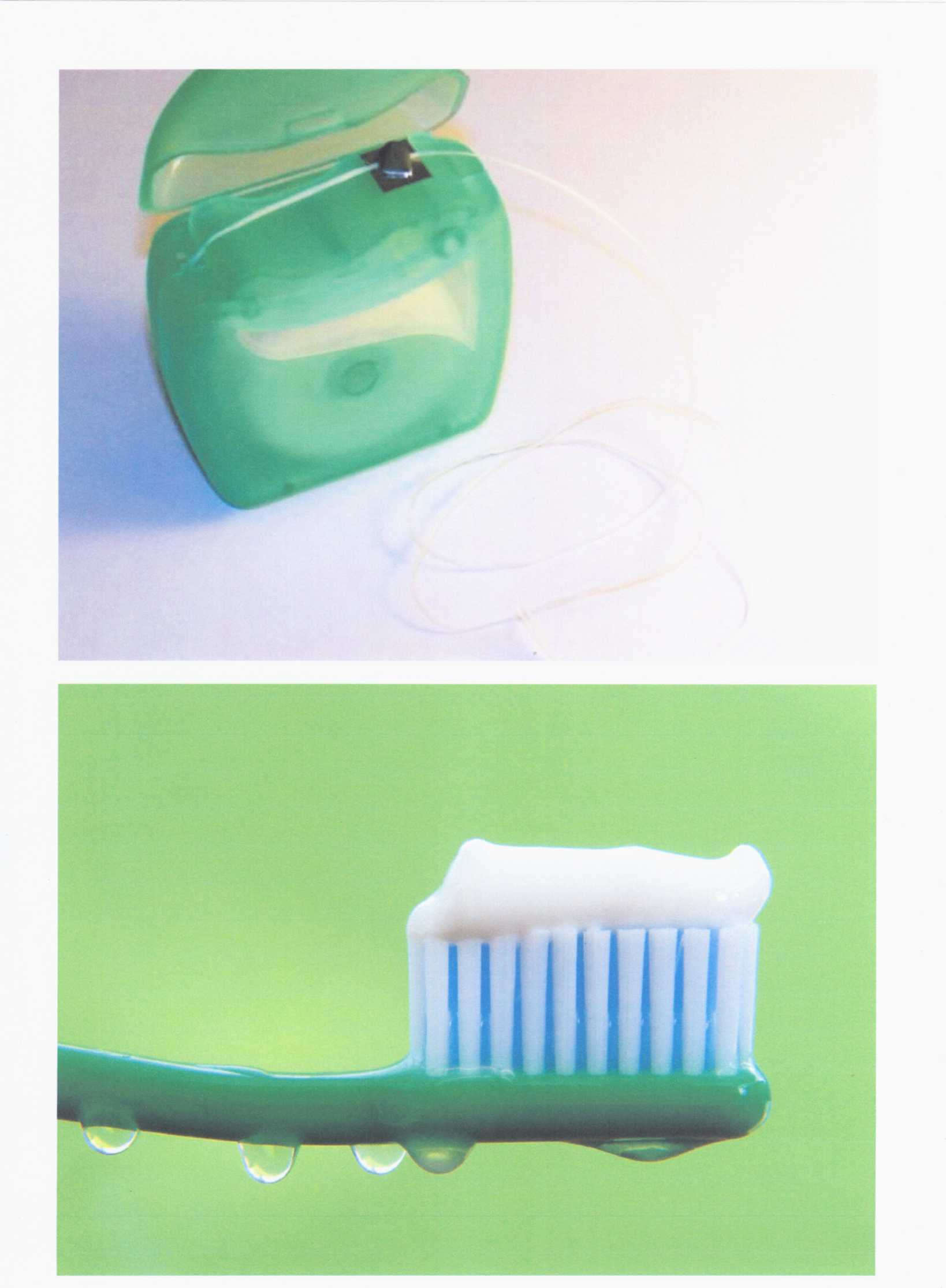 Зубні нитки призначені для ретельного видалення зубного нальоту і залишків їжі з проміжків між зубами.
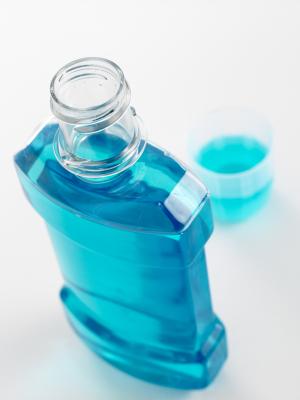 Еліксири покращують очищення поверхонь зубів, попереджають утворення зубного нальоту, дезодорують порожнину рота.
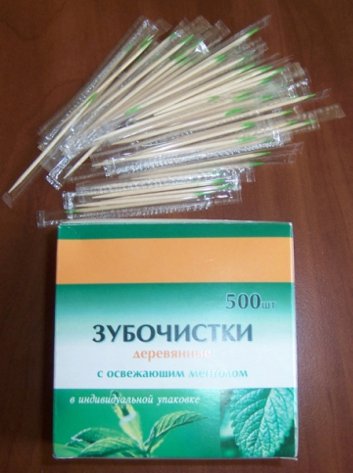 Зубочи́стка — загострена паличка, призначена для видалення рештків їжі, що застрягли між зубами.
Чи користуєтесь ви зубними нитками, ополіскувачами, зубочистками?
Якого кольору ваша зубна емаль?
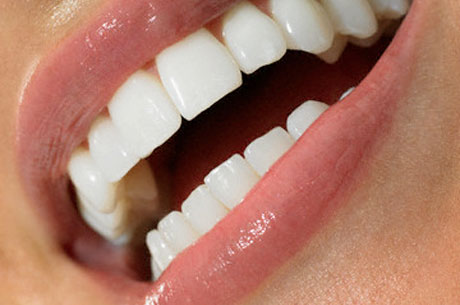 Посміхайтесь на здоров'я!